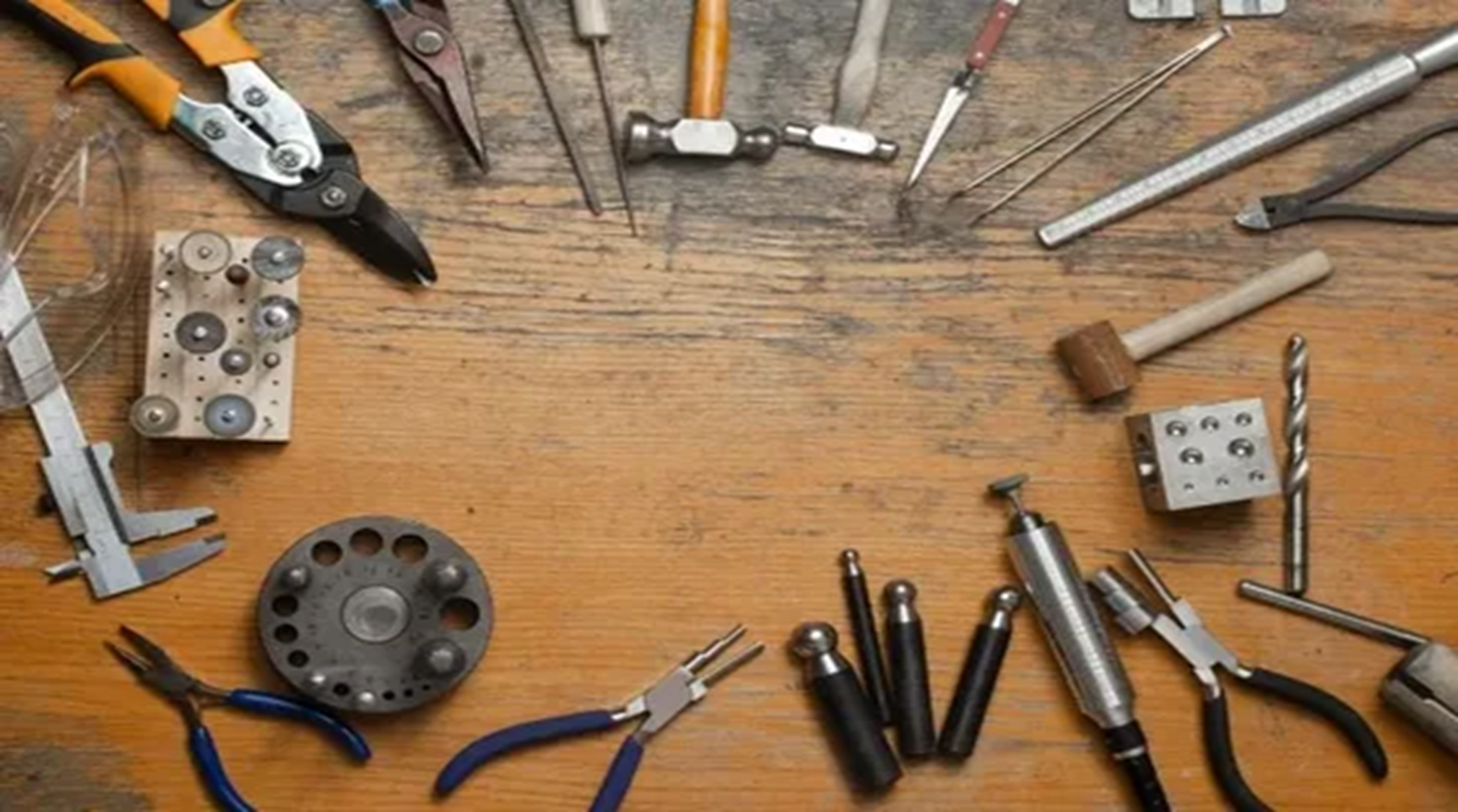 Профориентация «Ювелир»
Автор: Коркина Анжелика.Ю. педагог-психолог «Узнезинская СОШ им. династии Тозыяковых» (Республика Алтай, Чемальский район, село Узнезя).
Задачи проекта:- популяризация ювелирного ремесла на Алтае; - привлечение молодежи к ювелирному делу;- ознакомить школьников, чем занимается ювелир, какую работу он выполняет;-определить, какие черты характера, личности необходимы при изготовлении ювелирных изделий;- рассказать, какие знания, умения, навыки необходимы в работе ювелира, где можно выучиться ювелирному мастерству;- провести практическую работу по изготовлению украшения из металла методом ювелирной чеканки.
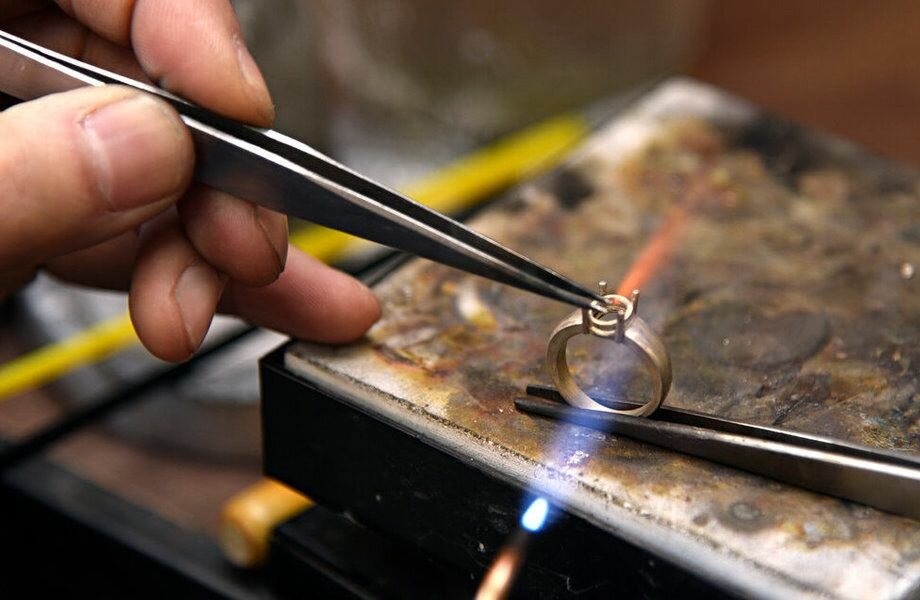 Ход профориентационной работы
1-й этап 

Вводный.  

1. Направлен на ознакомление с задачами профориентационной работы, на формирование представление о ювелирном деле. 
2. Создание настроя учеников на совместную профессиональную пробу.
Профессионально важные качества:
ювелир должен обладать:
- высокой координацией кистей и пальцев;
- умением концентрировать внимание;
- развитой тактильной чувствительностью;
- хорошим глазомером,  
- художественным вкусом. 
- быть аккуратным;
- усидчивым;
- терпеливым;
- внимательным.
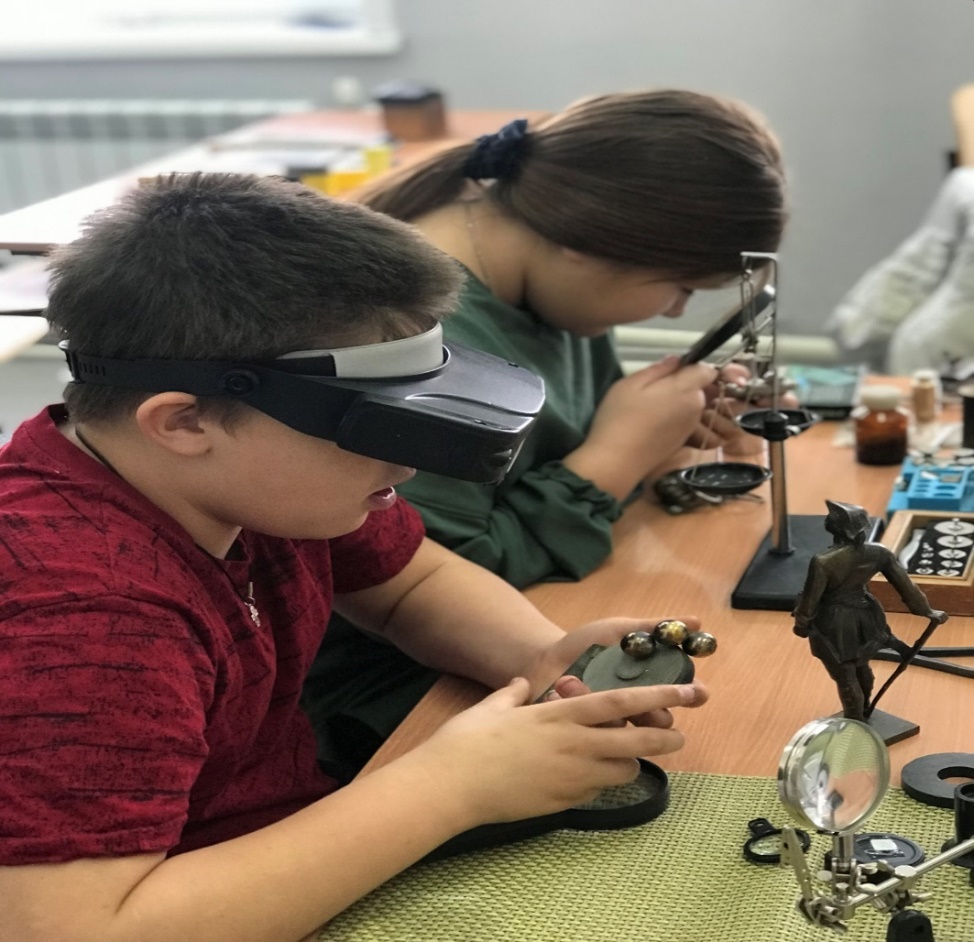 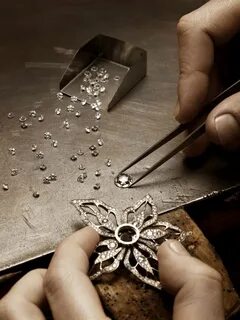 2-й этапОсновной:1. Ознакомить школьников с профессией «Ювелир».2. Внедрение в образовательно-воспитательный процесс методов и приемов по расширению знаний о профессии.3. Творческие задания.
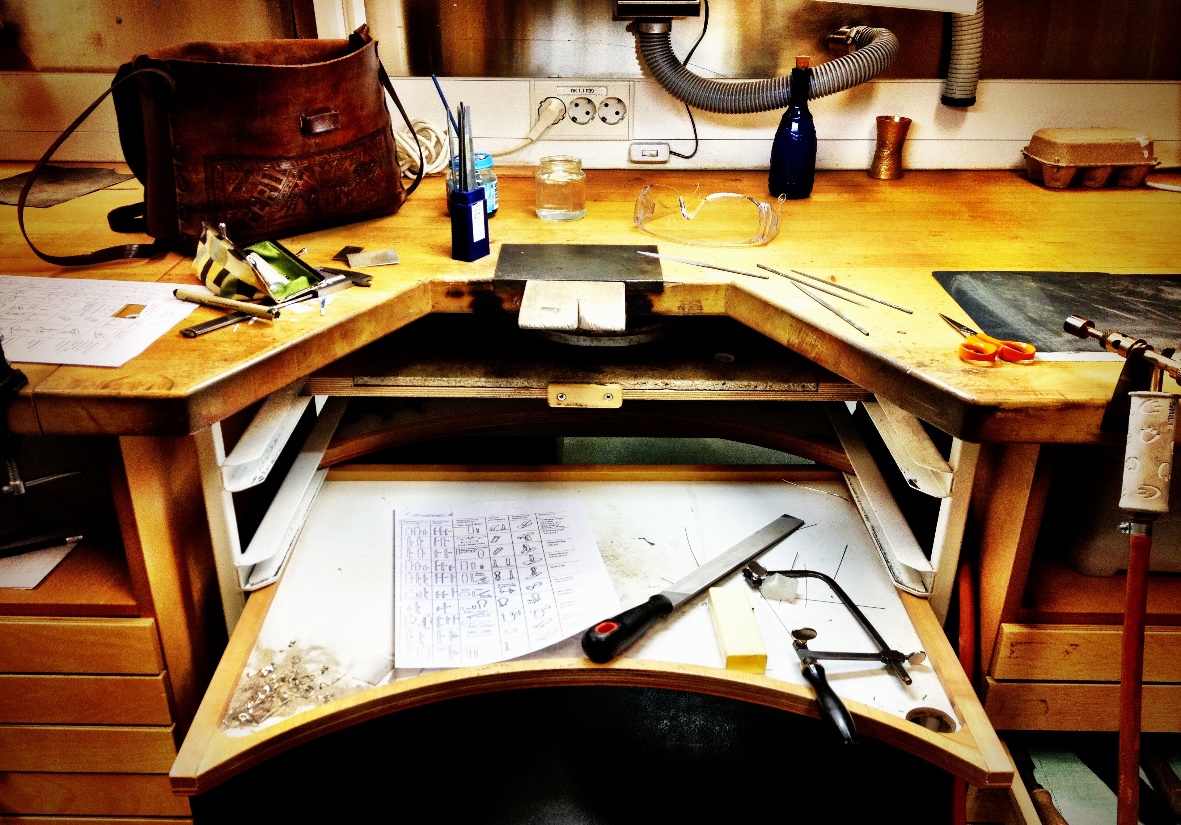 Показ видеоролика и рассказ об интересных фактах ювелирных украшений
На данном этапе проходит ознакомление школьников об интересных фактах ювелирных украшений.
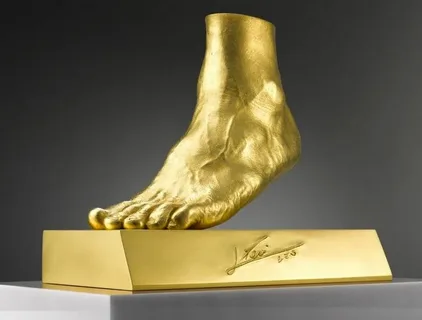 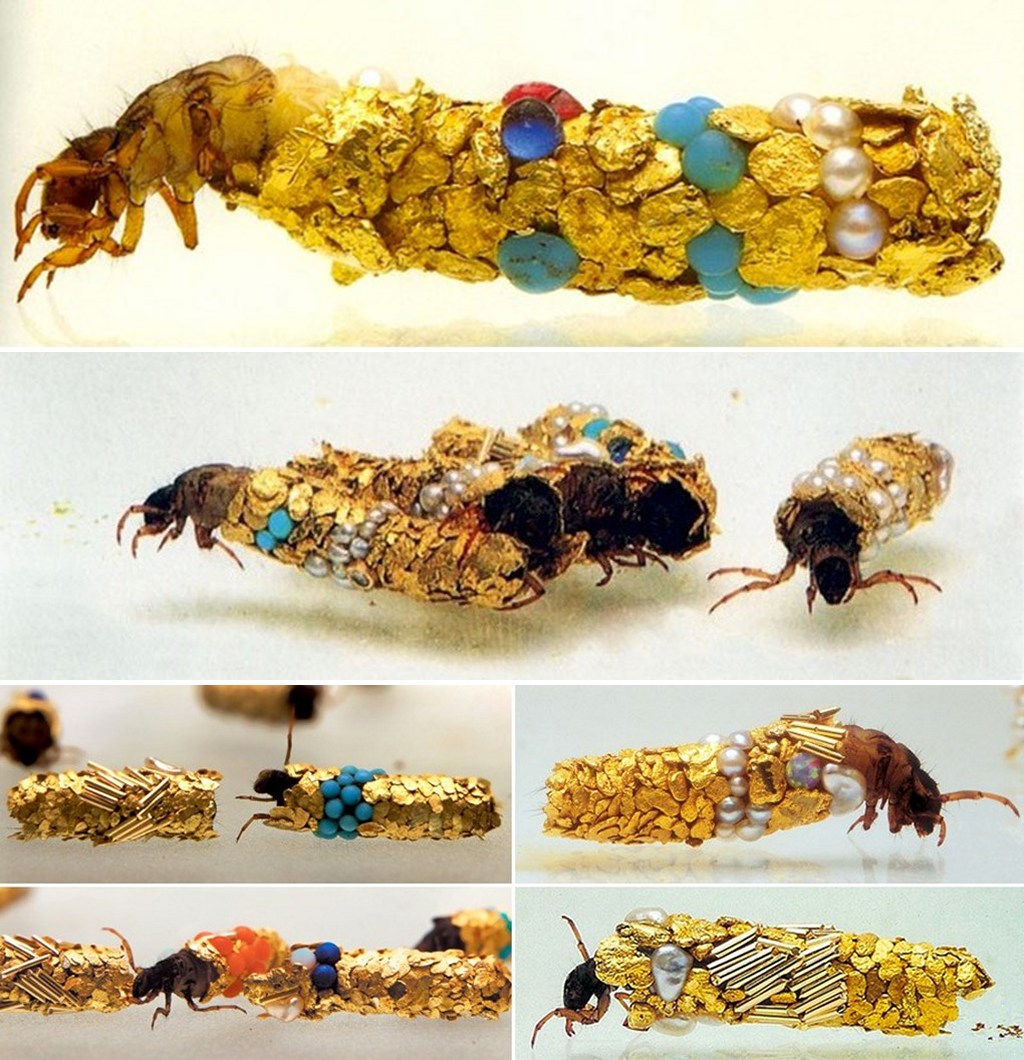 .
Мастер-класс, практическая часть 3-й этап
Практический:
Практическая работа в виде «мастер-класса» по формированию умений и навыков профессии «Ювелир».
С помощью педагога изготовить подвеску из металла методом ювелирной  чеканки.
Требования к знаниям и умениям специалиста
Для успешного усвоения профессии ювелира необходимо иметь базовые знания по черчению, изобразительному искусству, основе живописи и графики, минералогии.
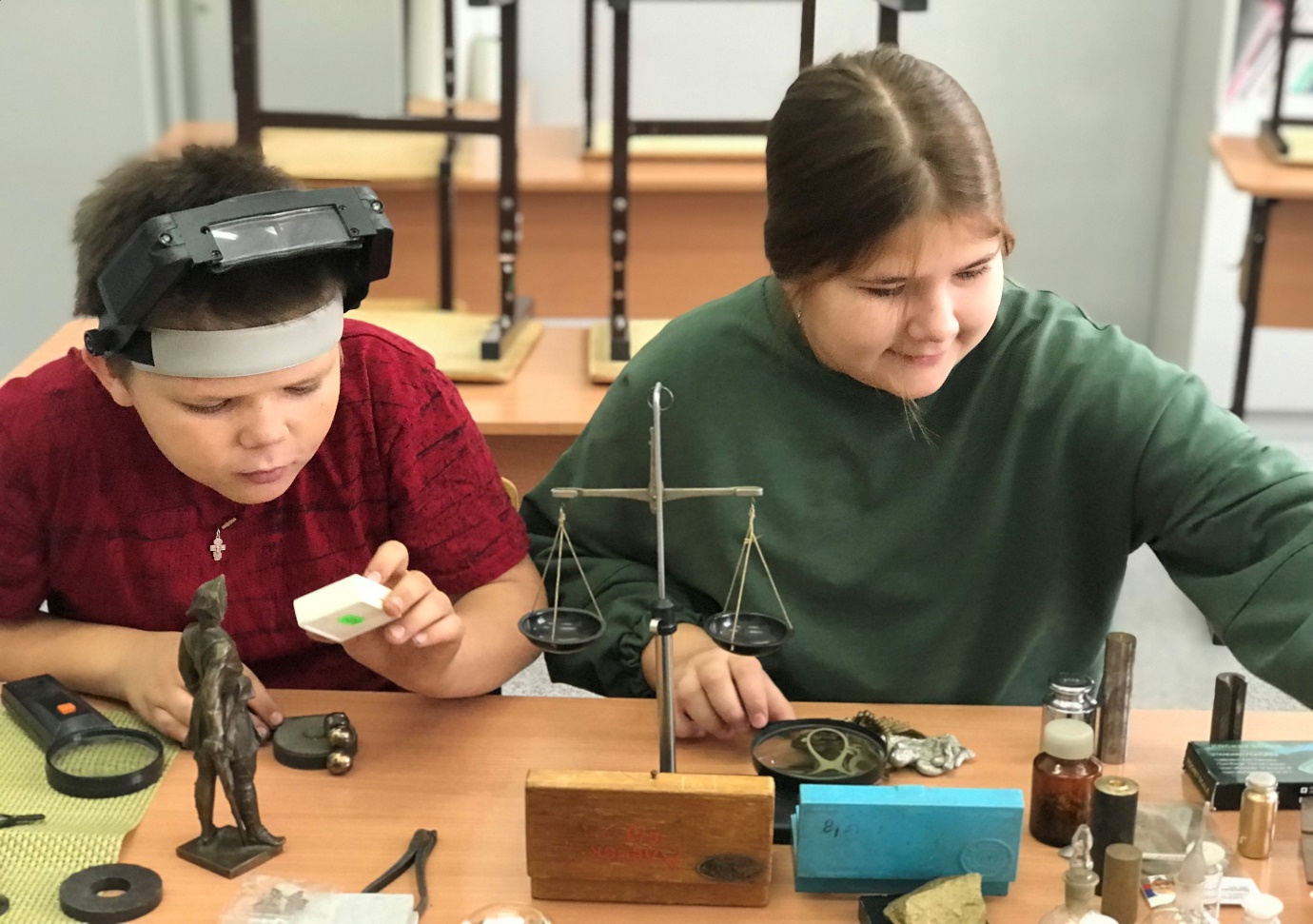 Где можно получить профессию ювелира?
Получить профессию ювелира можно только путем прохождения обучения в профильном техникуме, колледже или ВУЗе. 
Специалист должен владеть не только теоретической базой, но и практическими навыками, приобрести которые можно только при наличии специального оборудования и инструментов.
Профессиональная проба.
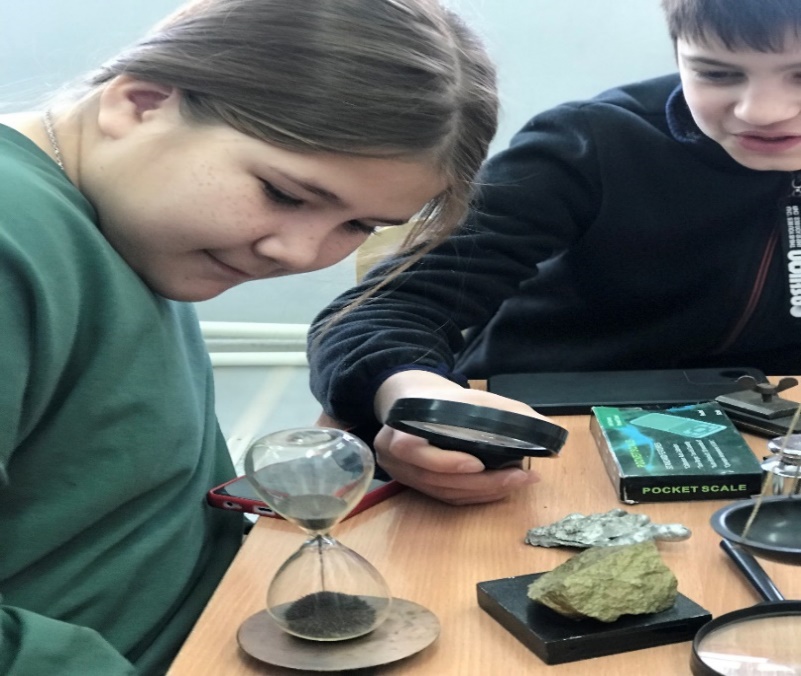 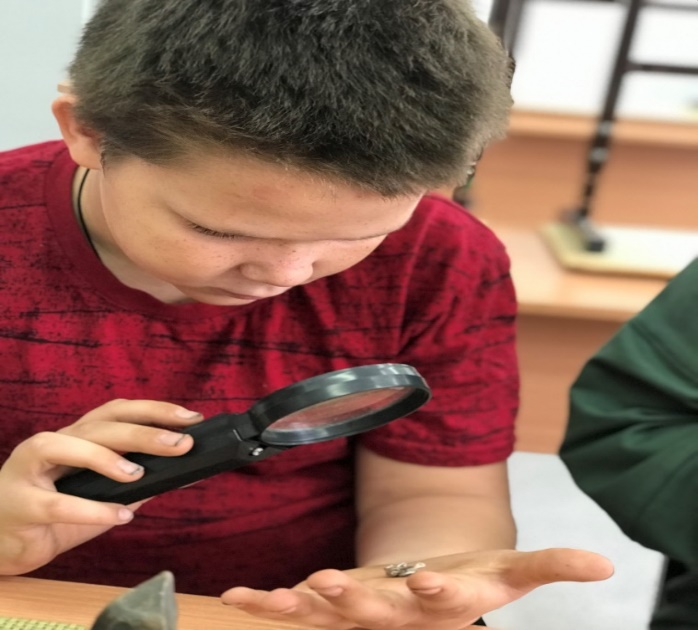 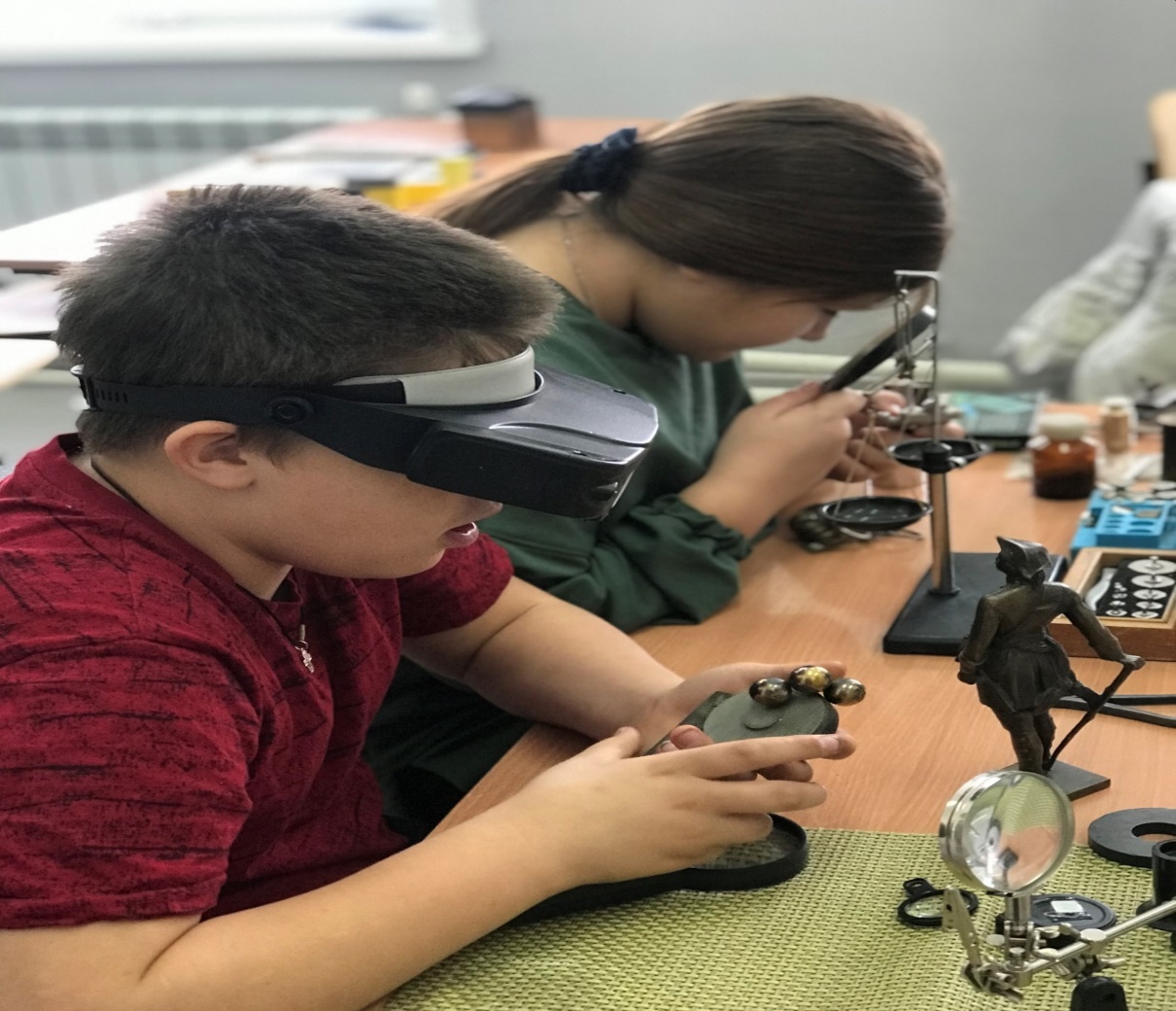 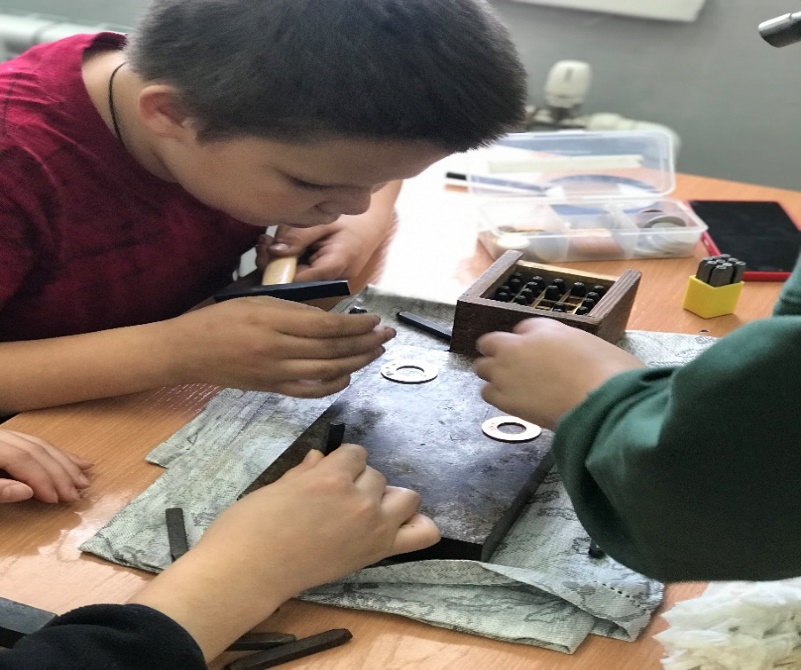 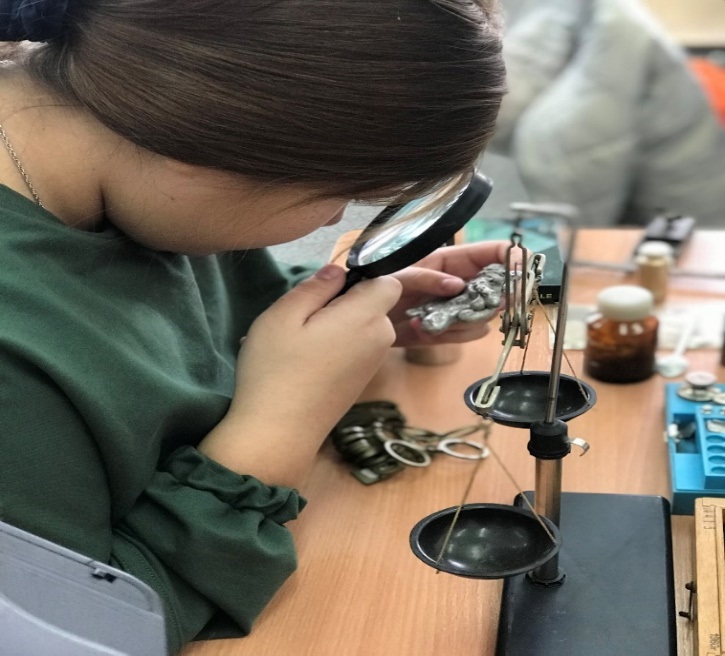